APLEND Hotel KUKUČKA****
TATRANSKÁ LOMNICA
Aplend Hotel KUKUČKA****
Tatranská LomnicaKategória: 4*
Vážený klient, veľmi si ceníme Váš záujem o APLEND Hotel Kukučka, ktorý je svojou celkovou kapacitou, polohou a komplexnosťou služieb ideálnou voľbou pre konferencie, spoločenské podujatia, či skupinové pobyty.
Kapacita ubytovania:
Počet apartmánov: 32Počet lôžok: 70Počet prísteliek 44
Bezplatné parkovanie
Reštaurácia: 
Olívia Restaurant80 miest
Konferenčné miestnosti:
Meeting room: 25 miestZimná záhrada: 40 miest
16.08.2024
2
APLEND Hotel Kukučka
Informácie o izbách
16.08.2024
3
APLEND Hotel Kukučka
Izba lux 2+0
Dvojlôžková izba s kúpeľňou a WC, vybavená televíziou so satelitnými kanálmi, kanvicou a mini barom. 

Rozloha izby 20 m2

Hotelová časť – 9x izba
Rezidenčná časť – 2x izba 

Izba môže disponovať balkónom s posedením.
16.08.2024
4
APLEND Hotel Kukučka
Jednospálňový apartmán 2+2
Vhodný pre 2 – 4 osoby. Plne vybavený apartmán,  obývacia miestnosť s TV a rozkladacou pohovkou, spálňa s manželskou posteľou a kuchyňa.  

Rozloha 40 m2 

Hotelová časť – 13x izba
Rezidenčná časť – 8x izba 

Apartmán môže disponovať balkónom s posedením
16.08.2024
5
APLEND Hotel Kukučka
Olívia Restaurant
16.08.2024
6
APLEND Hotel Kukučka
Olívia Restaurant
Olívia Restaurant je situovaná na prízemí Hotela Kukučka. Skladá sa celkovo z troch miestností - veľkej reštauračnej miestnosti, malej reštauračnej miestnosti a zo slnečnej zimnej záhrady s priamym prechodom na vonkajšiu terasu. Celková kapacita reštaurácie až 80 miest je spolu s vyberanou gastronómiou zárukou chutného stravovania počas porád, či školení ako aj príjemne strávených chvíľ počas formálnych firemných podujatí. Pripravíme pre vás slávnostné posedenie, ale aj spoločenský večer so zábavou a bohatým cateringom.

Naše tipy:
À la carte - servírované aj bufetové menu
Zážitková kuchyňa
Tematická kuchyňa
Degustačné večere
16.08.2024
7
APLEND Hotel Kukučka
Konferenčné priestory
16.08.2024
8
APLEND Hotel Kukučka
Salónik Hotela Kukučka
Technicky plne vybavená profesionálna školiaca miestnosť je ideálna pre menšie semináre a konferencie do 30 osôb, ale aj pre účely prezentácií počas teambuilding akcií vo Vysokých Tatrách. 
Samostatná uzavretá miestnosť poskytuje maximálnu diskrétnosť a pohodlie v rôzne rozloženom type sedenia. Miestnosť radi pripravíme na mieru podľa Vašich požiadaviek. 

Rozloha 44 m2
Sedenie v tváre U – 18 osôb
Kino sedenie – 30 osôb
Školské sedenie – 18 osôb 
Sedenie v tváre T – 18 osôb

Cena za prenájom 
100 € / max 4 hodiny
200 € / celý deň
16.08.2024
9
APLEND Hotel Kukučka
Zimná záhrada
Technicky plne vybavená profesionálna školiaca miestnosť je ideálna pre menšie semináre a konferencie do 40 osôb, ale aj pre účely prezentácií počas teambuilding akcií vo Vysokých Tatrách. 
Samostatná uzavretá miestnosť poskytuje maximálnu diskrétnosť a pohodlie v rôzne rozloženom type sedenia. Miestnosť radi pripravíme na mieru podľa Vašich požiadaviek.

Rozloha 60 m2
Sedenie v tváre U – 22 osôb
Kino sedenie – 40 osôb
Školské sedenie – 18 osôb 
Sedenie v tváre T – 26 osôb

Cena za prenájom 
100 € / max 4 hodiny
200 € / celý deň
16.08.2024
10
APLEND Hotel Kukučka
Coffee Break
16.08.2024
11
APLEND Hotel Kukučka
Coffee break Základný
8 g káva / 4 g čaj výber z viacerých druhov, 
voda s citrónom a mätou

Cena 4,50 € / osoba
16.08.2024
12
APLEND Hotel Kukučka
Coffee break Slaný
8 g káva / 4 g čaj výber z viacerých druhov, voda s citrónom a mätou
+ 120 g mix slaného pečiva 

Domáce škvarkové pagáče, domáce syrové pagáče
Chlebík lososový, chlebík retro, chlebík prosciutto, chlebík klasik
Croissant šunkový, croissant šovdra, hermelín a brusnice
Slané lístkové pečivo
Slaná štrúdľa
Šaláty – cestovinový šalát, grécky šalát, pohánkový šalát
Jednohubky – škvarková, cviklová, lososová, syrová so šovdrou

Cena 8,50 € / osoba
16.08.2024
13
APLEND Hotel Kukučka
Coffee break Sladký
8 g káva / 4 g čaj výber z viacerých druhov, voda s citrónom a mätou
+120 g mix sladkého pečiva

Domáca štrúdľa – maková, jablková, tvarohová
Tlačené mini koláčiky – makový, tvarohový, orechový
Domáca bábovka
Bublanina s ovocím
Muffiny
Tiramisu, panna cotta s ovocím
Ovocný šalát

Cena 8,50 € / osoba
16.08.2024
14
APLEND Hotel Kukučka
Coffee break vegÁnska alternatíva
8 g káva / 4 g čaj výber z viacerých druhov, voda s citrónom a mätou
+ mix z danej ponuky 
Molkerkornová žemlička/banketka  s hráškovou alebo cviklovou penou
Jedno hubky s humusom 
Vegánske nátierky
Pohánková/celozrnná kaša s ovocím 
Muffiny
Jablkovo-banánový koláčik s pohánkovou múkou

Cena 8,50 € / osoba
16.08.2024
15
APLEND Hotel Kukučka
OBEDOVÉ a večerné menu
16.08.2024
16
APLEND Hotel Kukučka
bufet A
Polievka
Slepačí vývar s domácimi rezancami, zeleninou a mäsom
Hlavné jedlo
Kuracie medailónky na grilovanej zelenine, opekané zemiaky s rozmarínom 
Kuracie rezníky v pivovom cestíčku, zemiakové pyré
Bravčový tokáň s bylinkovou ryžou
Penne so sušenými paradajkami, tuniakom a olivami 
Šalátový bufet
Dezert 
Mini koláčiky podľa ponuky 
V cene 21 €/ osoba. Minimálny počet osôb 20.
16.08.2024
17
APLEND Hotel Kukučka
bufet B
Polievka
Kapustová s domácou klobáskou a údeným mäsom 
Hlavné jedlo
Kuracie ragú na hríbovej omáčke, domáca tarhoňa
Bravčový špízik, pečené mladé zemiaky
Fish and chips
Zeleninové rizoto 
Šalátový bufet
Dezert 
Mini koláčiky podľa ponuky 
V cene 21 €/ osoba. Minimálny počet osôb 20.
16.08.2024
18
APLEND Hotel Kukučka
Bufet C
Polievka
Krém z pečenej koreňovej zeleniny s bylinkovými krutónmi
Hlavné jedlo
Plnená hydinová roláda, dusená kari ryža
Hovädzí guláš, žemľová knedľa
Bravčový rezník v bylinkovej strúhanke, pečené zemiaky
Cestoviny s grilovanou zeleninou 
Šalátový bufet
Dezert 
Mini koláčiky podľa ponuky 
V cene 21 €/ osoba. Minimálny počet osôb 20.
16.08.2024
19
APLEND Hotel Kukučka
konferenčné menu
16.08.2024
20
APLEND Hotel Kukučka
Konferenčný bUfet A
Predjedlo 
Výber slovenských údenín, mix jednohubky (syrové, bryndzové, tuniakove), prekladaná mozzarellou s paradajkou, bylinkové pesto  				
Polievka
Slepačí vývar s mäsovými knedličkami 
Hlavné jedlo
Kačacie prsia na kapustovom pyré, zemiaková lokša
Bravčová panenka na hríbovej omáčke, zemiaky opekané s rozmarínom
Kuracie prsia v slaninke, cous cous s grilovanou zeleninou 
Domáce špenátové ravioly na krémovej omáčke 
Šalátový bufet
Dezert 
Mini koláčiky podľa ponuky 
V cene 30 €/ osoba. Minimálny počet osôb 20.
16.08.2024
21
APLEND Hotel Kukučka
Konferenčný bUfet B
Predjedlo 
Výber slovenských syrov, bruschetta s krémovým syrom, prosciuttom a hroznom, zemiaková lokša s restovanou kačacou pečeňou na cibuli	
Polievka
Kohúti vývar s bylinkovou omeletou, zeleninou a mäsom
Hlavné jedlo
Retro roštenka s volským okom, chrumkavou cibuľkou a zemiakovými lyžičkami
Kuracie kúsky v domácej slaninke na omáčke demi glace, krémové hríbové rizoto 
Bravčové medailónky na vínovo – brusnicovej omáčke, pečené mladé zemiaky
Treska v pivovom cestíčku, zemiakové pyre 
Šalátový bufet
Dezert 
Mini koláčiky podľa ponuky 
V cene 30 €/ osoba. Minimálny počet osôb 20.
16.08.2024
22
APLEND Hotel Kukučka
Doplnkové služby
16.08.2024
23
APLEND Hotel Kukučka
Doplnkové služby
Hotelová budova poskytuje pohodlie v parnej a suchej (fínskej) saune spolu s oddychovou miestnosťou s celkovou kapacitou do 8 osôb.
Každý ubytovaný hosť má 1x vstup do wellness v cene pobytu.

Doplnkové služby hotela:

24 hodinové služby recepcie
Wellness centrum (suchá, parná sauna)
Plne vybavené fitness centrum
Možnosť stravovania v reštaurácii priamo v rezorte
Wi-Fi
Parkovania v areáli zadarmo
Ski room
16.08.2024
24
APLEND Hotel Kukučka
Nezabudnuteľný zážitok si odniesli:
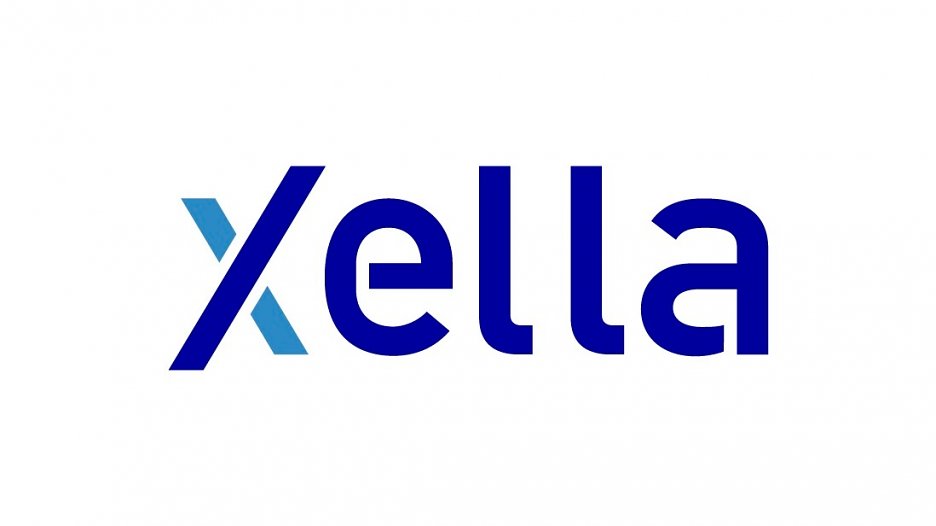 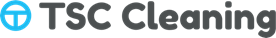 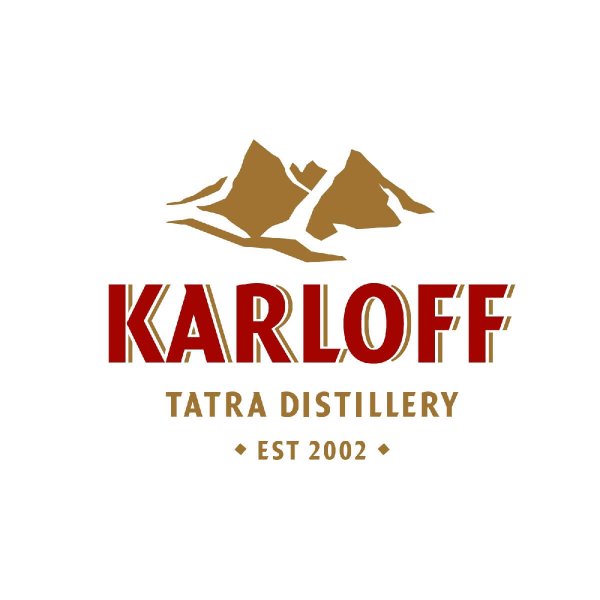 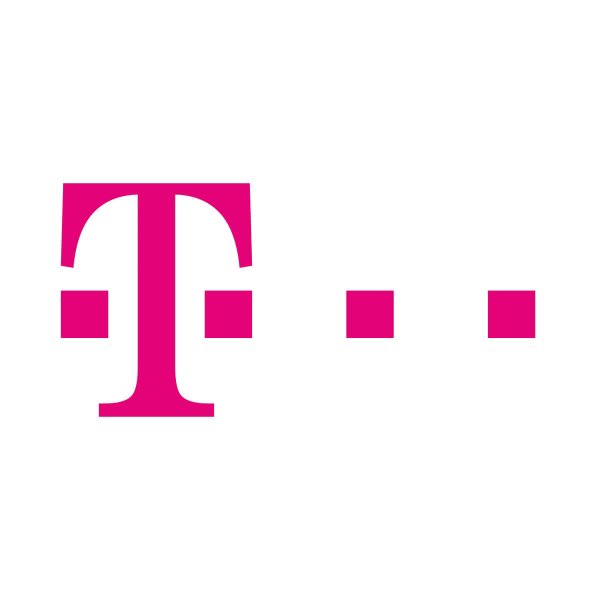 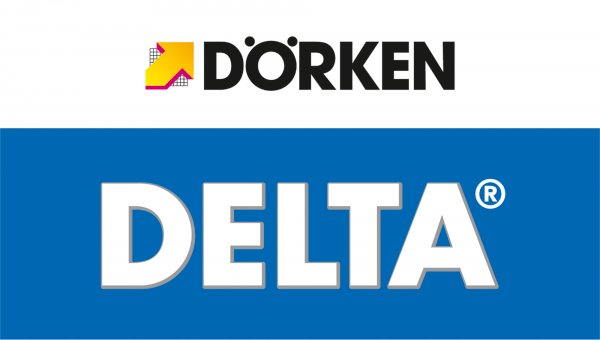 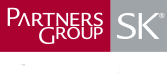 16.08.2024
25
APLEND Hotel Kukučka
KONTAKTy
ING. MICHAELA STAŠOVÁSales Manager00421 902 771 747 michaela.stasova@aplend.com
ING. MARTINA KALISKÁB2B Sales & Event Manager00421 915 811 804martina.kaliska@aplend.com